Kompresní stanice Jirkov
Vrskmaň
5. června, 2017
Popis projektu
Projekt nové Kompresní stanice (KS) Jirkov je součástí plánovaného rozvoje stávající soustavy pro přepravu zemního plynu. Účelem projektu je zvýšení přepravní kapacity a efektivní využití stávajících přepravních linií VTL plynovodů. Umístění areálu je navrhováno v extravilánu a technické řešení počítá s využitím elektricky poháněných kompresorů o celkovém instalovaném výkonu v rozmezí cca 20 - 25 MW. 

Projekt KS Jirkov se skládá z:
Výstavby areálu KS včetně nezbytné technologie (kompresorovna, budova elektro, administrativní budova)
Potrubní napojení na stávající plynovody DN900
Vybudování podzemní el. přípojky v délce cca 1,5 km z rozvodny Otvice

Realizace projektu se předpokládá v letech 2018 - 2019
Představení technologie KSReferenční stavba - KS Neustift, Rakousko, OMV
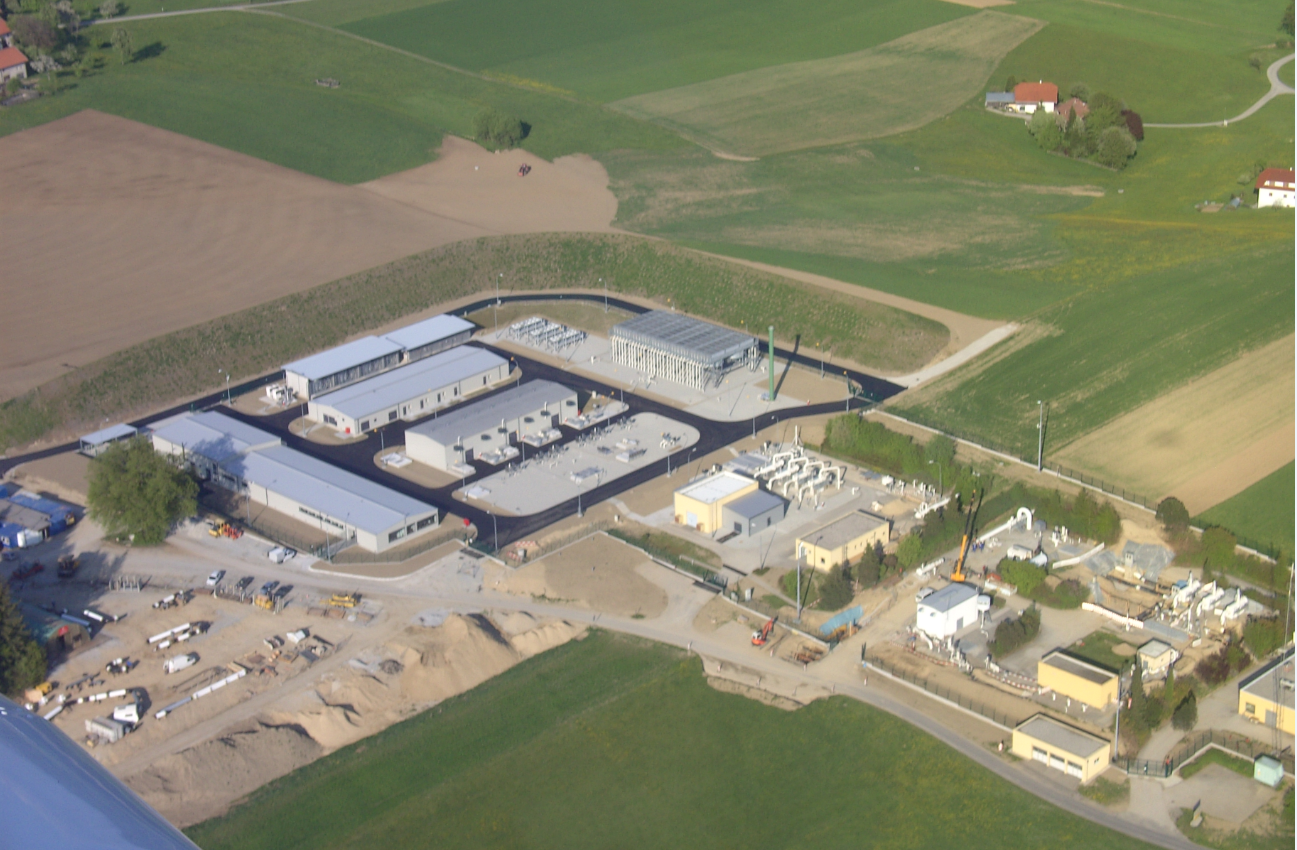 Představení technologie KSUvažované technické řešení kompresorů - EMC
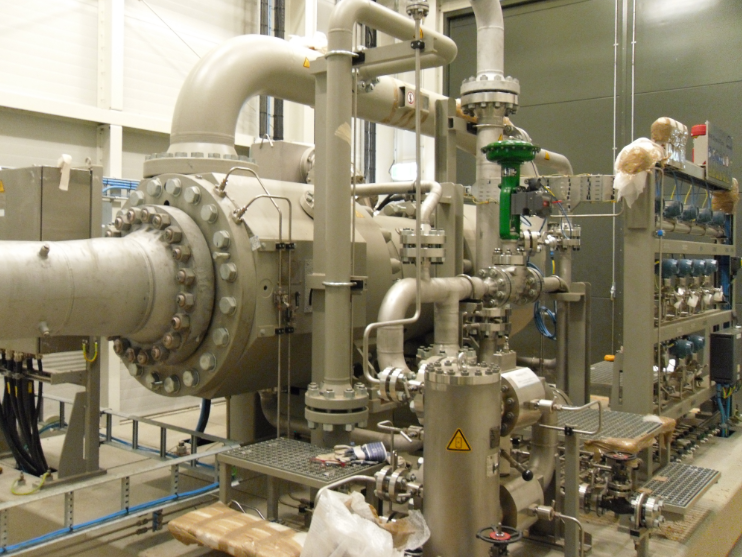 Moderní technologie představující pokrok v oblasti přepravy zemního plynu
Bezemisní provoz
Žádné olejové hospodářství
Bez nežádoucích vibrací
Hladina hluku v okolí budovy v souladu s legislativními limity
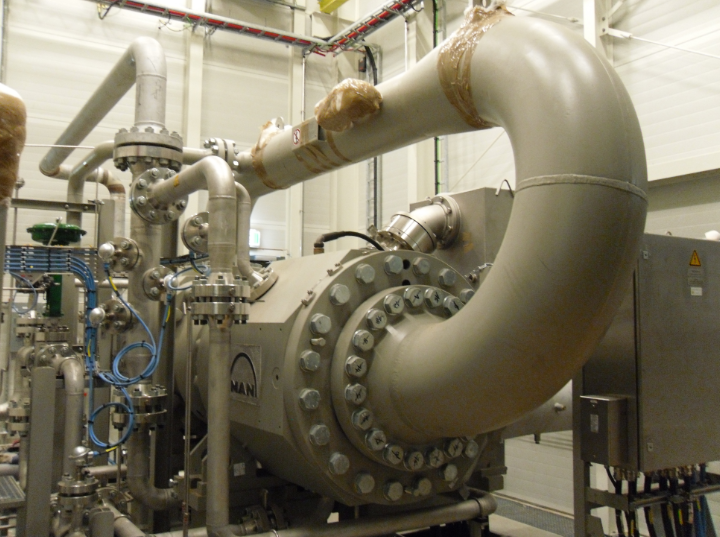 Představení technologie KSUvažované technické řešení řídícího systému
Jedním z podkladů pro návrh technologie a řídícího systému KS je bezpečnostní studie (HAZOP)
Řídící systém využívá nejmodernějších dostupné technologie a umožnuje plně automatický režim provozu i dálkové řízení stanice z dispečinku v centrále N4G
Všechny důležité systémy stanice jsou zdvojeny či jinak zálohovány
SituacePředpokládané území dotčené plánovanou výstavbou
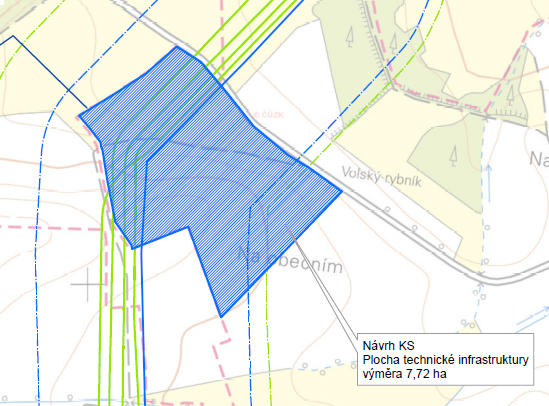 Projekt ve vztahu k okolí
Nově instalovaná technologie nepředstavuje vizuální zátěž – žádné vícepatrové budovy, žádné prostorově výrazné výškové konstrukce
Nově instalovaná technologie nepředstavuje bezpečnostního riziko – součástí návrhu je podrobná bezpečnostní studie (HAZOP), důležité systémy jsou zálohovány
Nově instalovaná technologie nepředstavuje zátěž pro životní prostředí - jedná se o bezemisní technologii, bez výrazných vibrací, bez olejových hospodářství atd.
Nově instalovaná technologie nepředstavuje zvýšení hlukové zátěže – součástí návrhu je vypracování podrobné hlukové studie
Areál KS i jeho nejbližší okolí bude monitorován moderním zabezpečovacím systémem
7
Realizace projektu
Projektová příprava, výstavba a následný provoz a údržba bude probíhat plně v souladu s veškerou související legislativou, technický normami, předpisy a nařízeními
Technické řešení bude vypracováno na základě obdobných technických řešeních, s využitím moderní technologie, dodavatelem projektu je zkušený zahraniční partner – ILF Consulting Engineers, s mnohaletou praxí v návrhu kompresních stanic a řadou úspěšných  referencí z obdobných staveb
Dodavatelé materiálů, strojů a zařízení a stavebních prací budou vybíráni s důrazem na kvalitu, bezpečnost a spolehlivost dodávaného zboží a služeb
Veškeré pozemky dotčené výstavbou budou plně rekultivovány
8